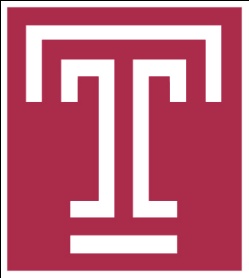 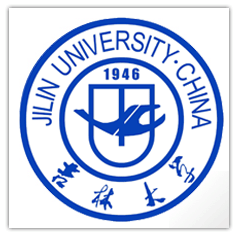 On Maximum Elastic Scheduling of VirtualMachines for Cloud-based Data Center Networks
Jie Wub, Shuaibing Lua,b, and Huangyang Zhenga

aCollege of Computer Science and Tech., Jilin University
bDept. of Computer and Info. Sciences, Temple University
Outline
Background
Model and Formulation
Simple and Optimal Solutions
Properties
Simulation Comparisons
Conclusions
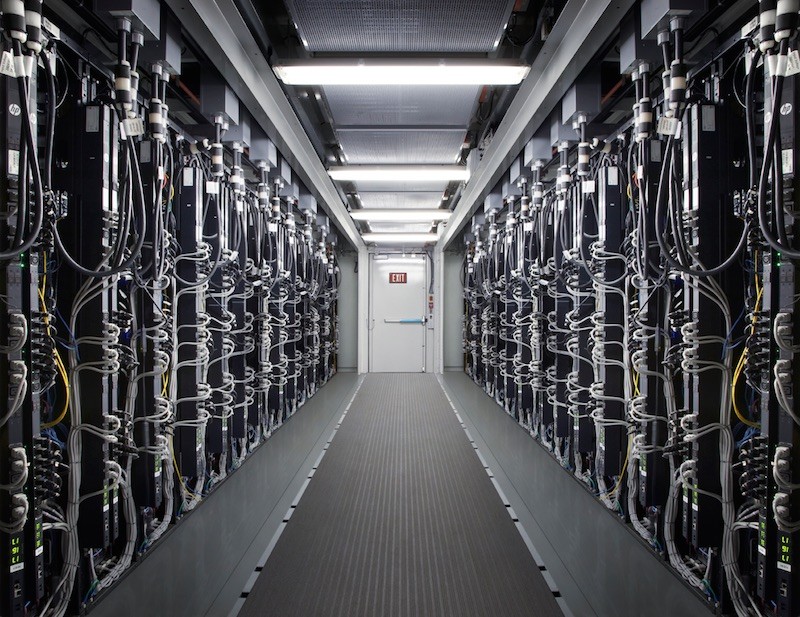 1. Background
Cloud Data Center Networks (DCNs)
Supporting cloud-based applications for large enterprises

Virtual Machine Placement
Solving the resource utilization problem in a cloud DCN

Motivation
Allocating physical machines (PMs) to virtual machines (VMs)
Meeting computation and communication demands
Avoiding load redistribution during a run time
Hose Model
Each hose has aggregated performance guarantees instead of pairwise performance guarantees[1].
A
A
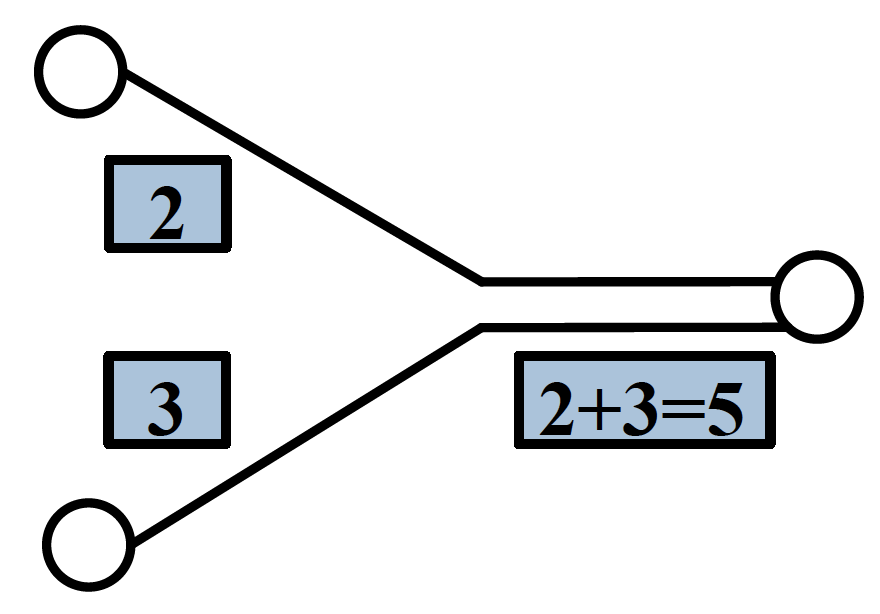 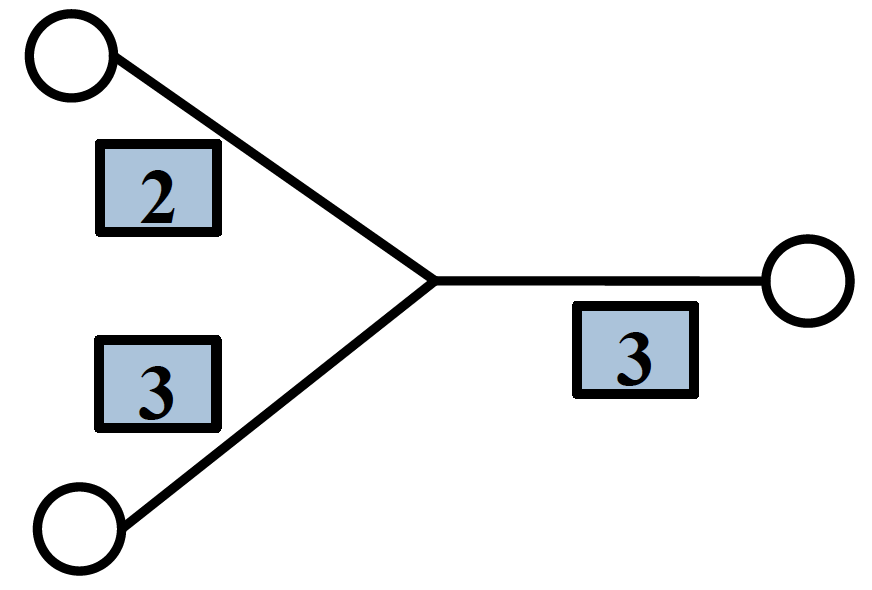 C
C
B
B
hose
pairwise
[1]. Duffield, Nick G., et al. "A flexible model for resource management in virtual private networks." ACM SIGCOMM Computer Communication Review. Vol. 29. No. 4. ACM, 1999.
2. Model and Formulation
Problem
Provisioning the maximum admissible load (MAL) of VMs in PMs with tree-structured DCNs using the hose model.

Maximum Elastic Scheduling
A task assignment scheme that supports maximum uniform growth in both computation and communication without resorting to task reassignment.
Hose-based Elastic Scheduling
Schedule 6 VMs
u(4)
4
link
100%
w(4)
3
v(6)
50%
u(4)
7
4
200%
link
100%
w(4)
3
v(6)
200%
7
overall: 50%        <        overall: 100%
100%
3. A Simple Up-Down Solution
v1
Up: 3-node block as a unit
14
MAL
6
8
v2
v3
7
5
4
2
4
6
5
6
8
6
6
10
v5
v7
v4
v6
Down: Given a load < MAL at root
v1
6
8
8
Left
v2
v3
Right
7
4
2
5
4
6
5
6
The simple solution uses n steps, where n is the number of leaf nodes.
8
6
v5
v7
v4
v6
3
5
Why Simple Solution may Fail?
v1
14
MAL
A Simple Solution
6
8
v2
v3
7
5
4
2
4
6
5
6
8
6
6
10
v5
v7
v4
v6
How to find the OPT Solution?
However
v1
6
8
v3
v2
7
5
4
2
8
6
16
>
14
4
6
5
6
6
10
10+6
v5
v7
v4
v6
How to Calculate?
Hose-model-based orientation
Link orientation is important
min{L,R} where L + R is a constant
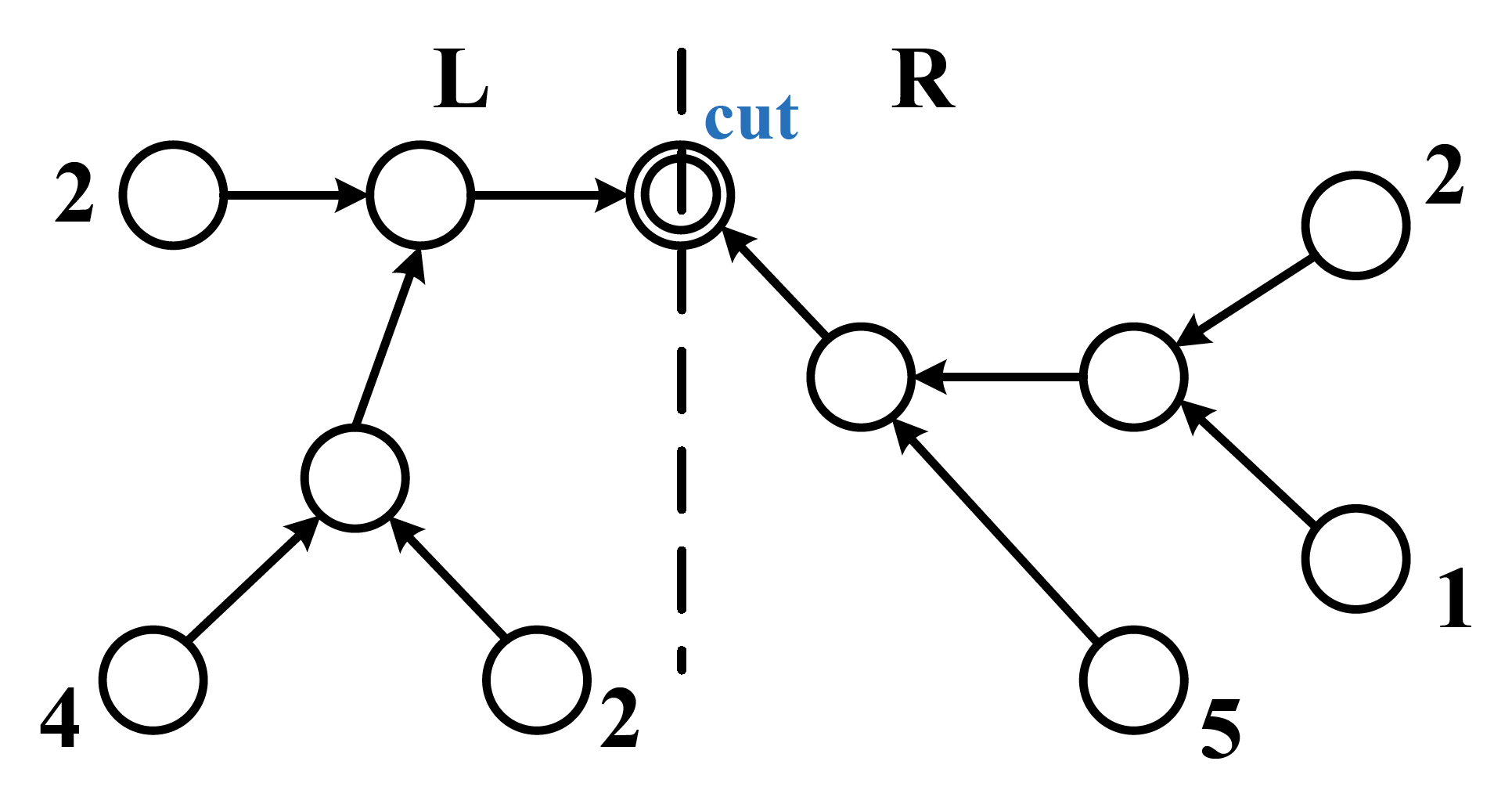 50%
50%
An Optimal Distributed Solution
Insights
Apply the simple solution to different orientations
Select the best orientation
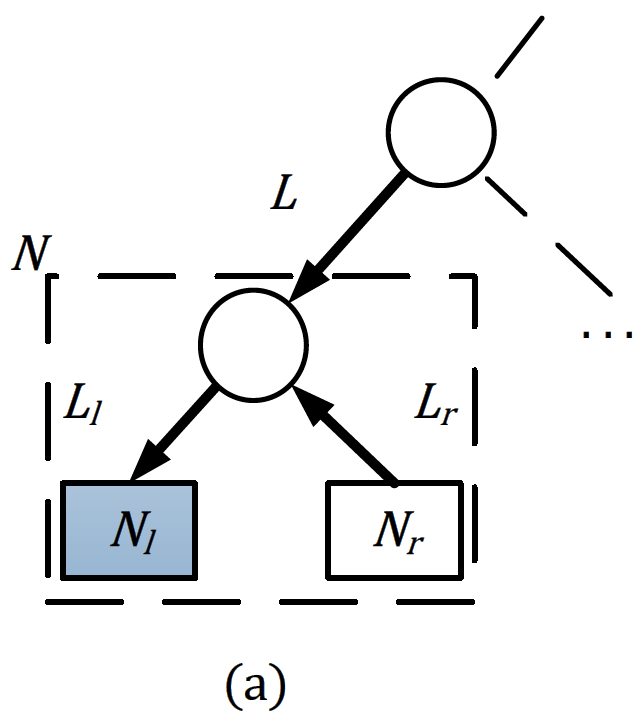 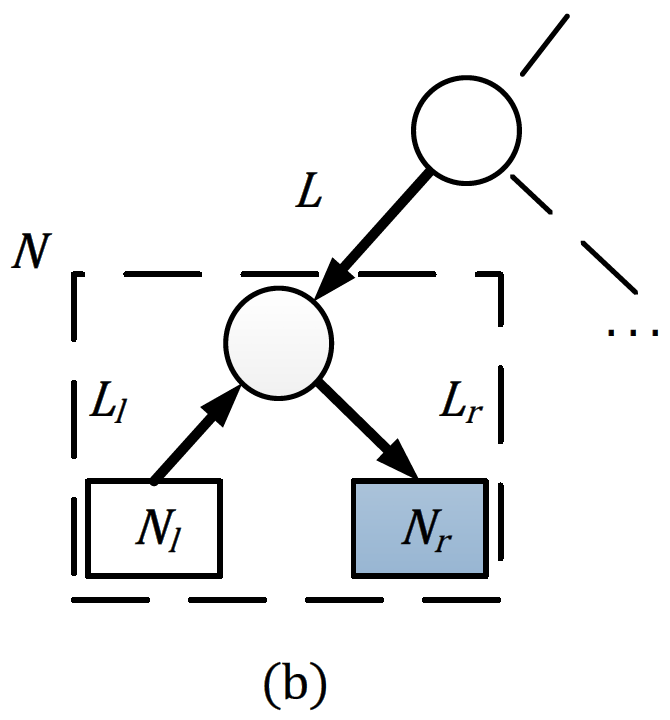 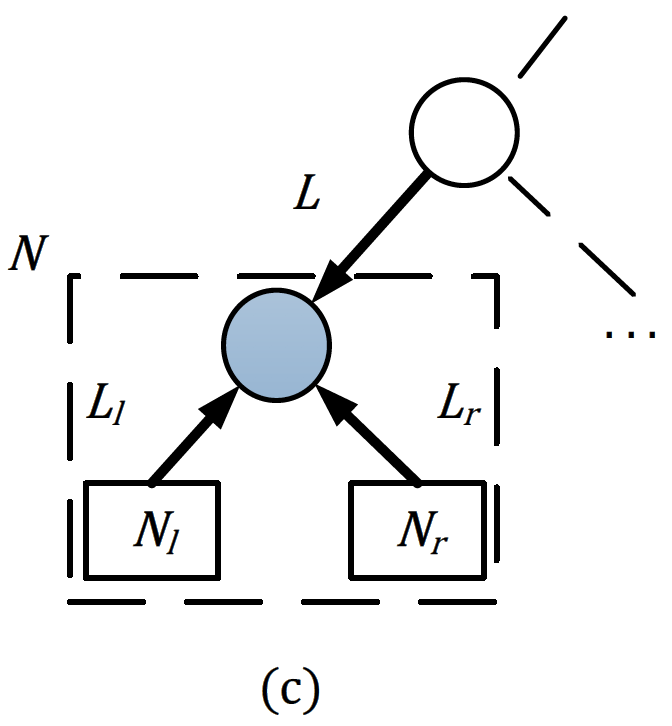 MAL at the left leaf node
MAL at the right leaf node
MAL at the center node
Optimal Solution: Details
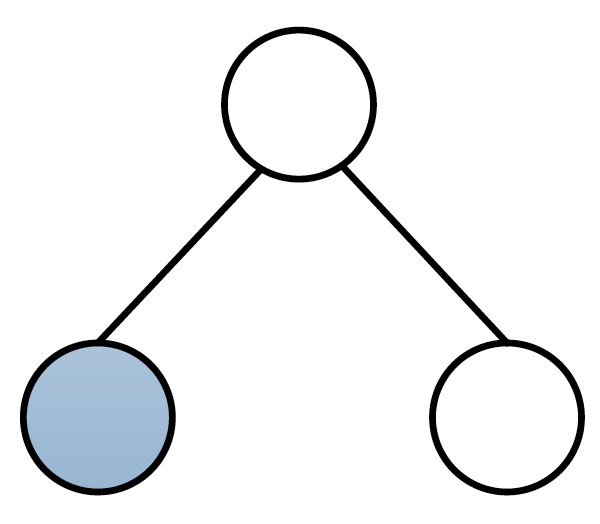 leaf node
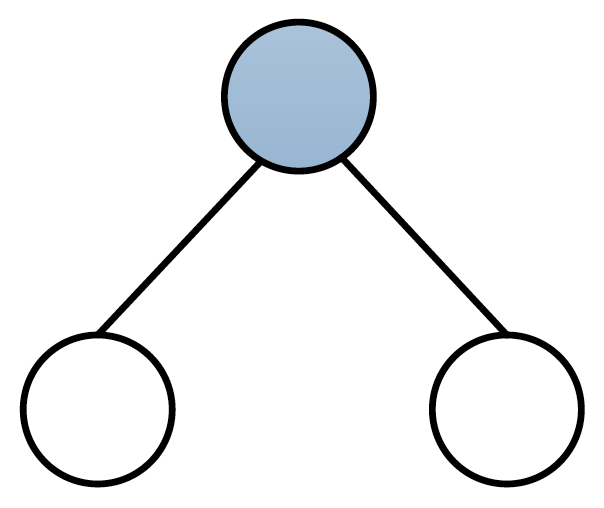 tree root
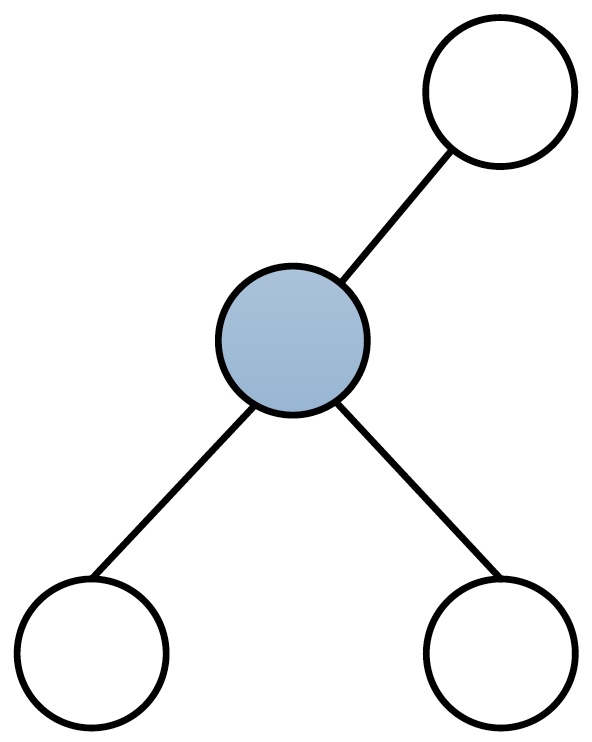 internal node
Optimal Solution: Example
An example
v1
4+6+6
16
6
8
v3
v2
7
5
4
2
4
6
5
6
min{8,6}
4
7
6
6
5
v5
v7
v4
v6
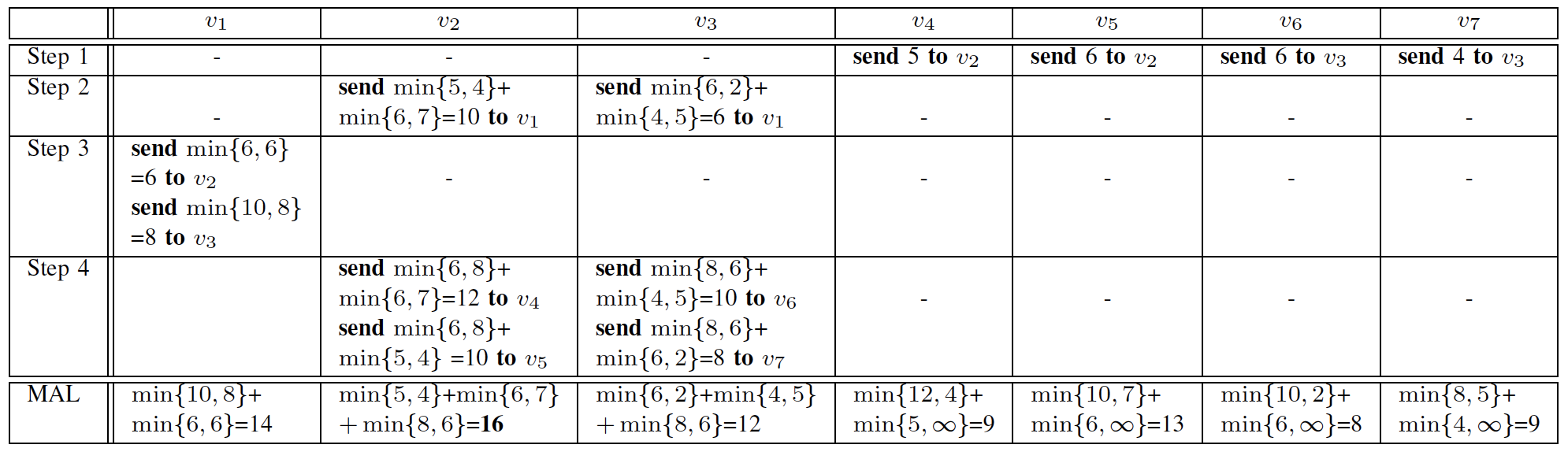 4. Properties
Theorem 1: The optimal solution determines the MAL.
Theorem 2: Hierarchical load distribution generates a schedule with maximum elasticity.
Theorem 3: The optimal solution uses 2logn+1  steps. The computation complexity is 5(n−1), and the communication complexity is 4(n − 1) .
Theorem 4: Simple solution is optimal for a fat-tree.
5. Simulation Comparisons
Basic Setting
A strict binary tree with levels k = 4 , 5 , and 6 
Heterogeneous node space from 0 to 100 units
Bandwidth demand per-pair of VMs is 1 Gbps

Three Comparison algorithms
 Equally Distributed Placement (EDP)
 Proportion with PM Capacities (PPMC)
 Proportion with Physical Link (PL) Capacities (PPLC)
 Proportion with Physical Combinational Capacities (PPCC)
Experiments
Comparison of the elasticities 
 simple and optimal solutions
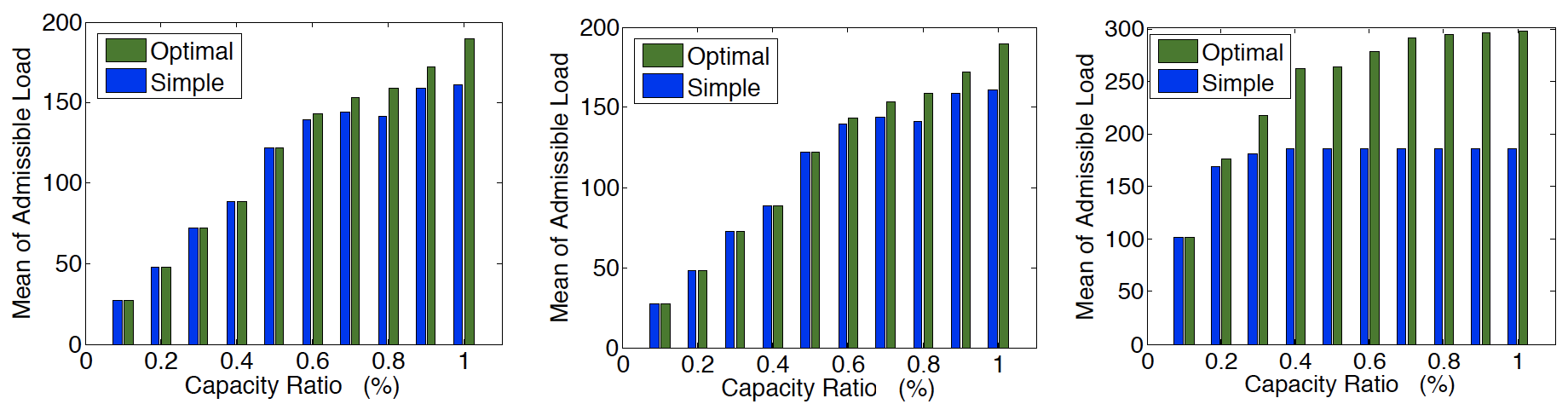 (a) k = 4
(b) k = 5
(c) k = 6
Experiments (cont’d)
Comparison of the elasticities 
 Three comparison algorithms and PPCC
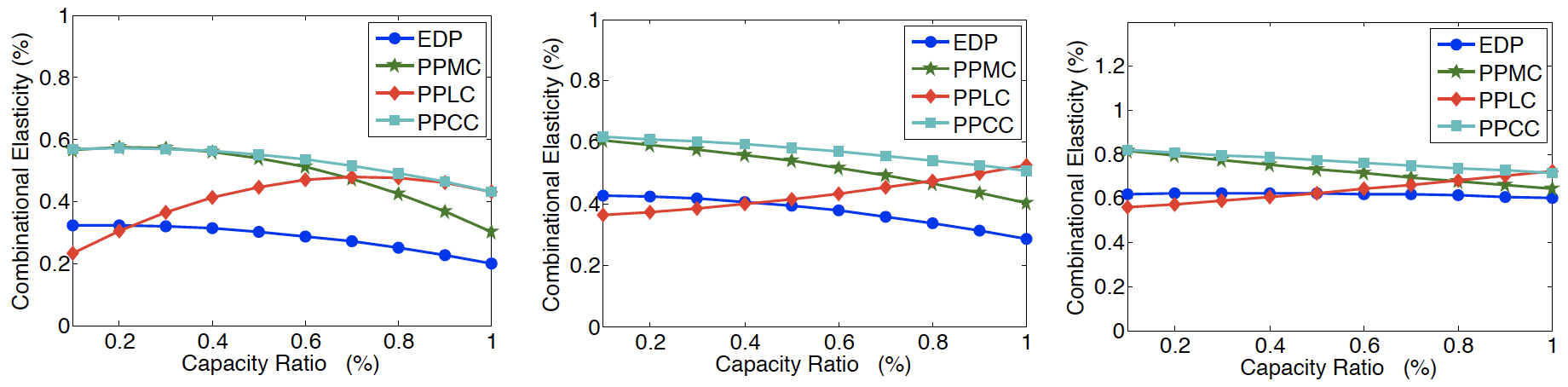 (a) k = 4
(b) k = 5
(c) k = 6
6. Conclusions
Objective of maximum communication elasticity 
 Hose model

 Maximum elastic scheduling (distributed, optimal solution)
 Maximum admissible load (MAL)
 Maximum elastic scheduling of admissible load

 Experiments 
 Efficiency and effectiveness
Q&A
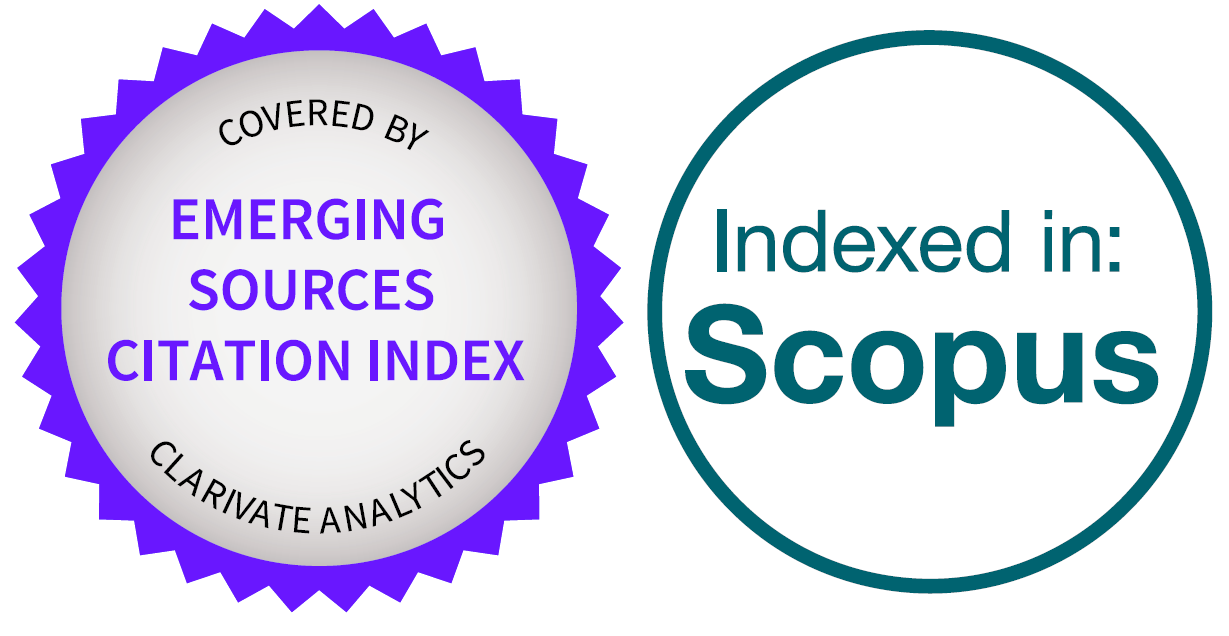 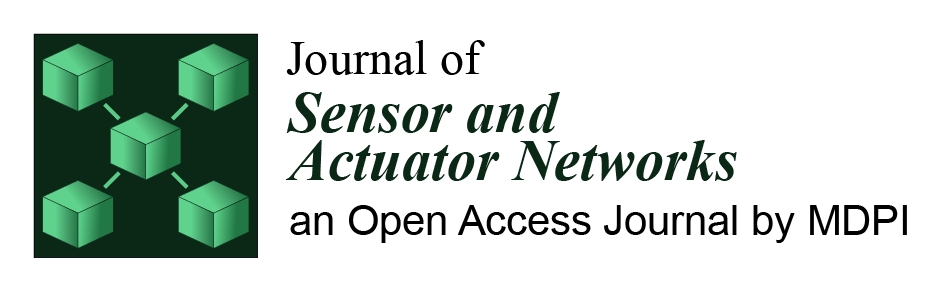 Publication: 143
Page view:
2015 (43,034)2016 (62,526)2017 (160,876)
2018 (77,310)
Journal’s Aims and Scope:
System architecture, operating systems and network hardware for sensor and actuator networks
Communication and network protocols
Data processing, data storage and data management within sensor and actuator networks
Programming models and middleware for sensor/actuator networks
Embedded systems
Security and privacy
Editor-in-Chief 
Prof. Dr. Dharma P. Agrawal
University of Cincinnati, Cincinnati, OH 45221-0030, USA
Founding Editor-in-Chief
Prof. Dr. Stefan Fischer
Director of Institute of Telematics, University of Luebeck, Lübeck 23562, Germany